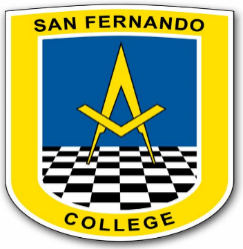 Programa de Integración Escolar
Matemáticas
Segundos Años Básicos
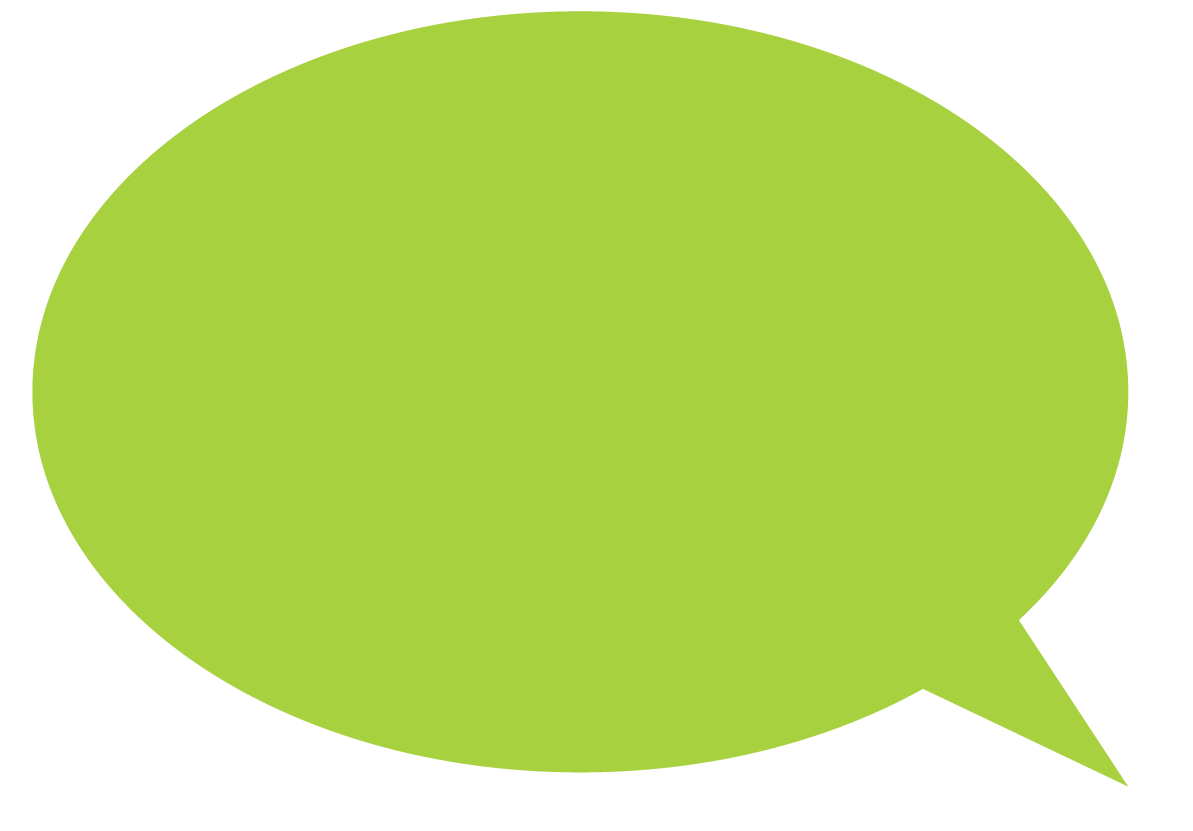 Vas a aprender a…
Reconocer números hasta el 100

y te va a servir para…
Comparar números hasta el 100
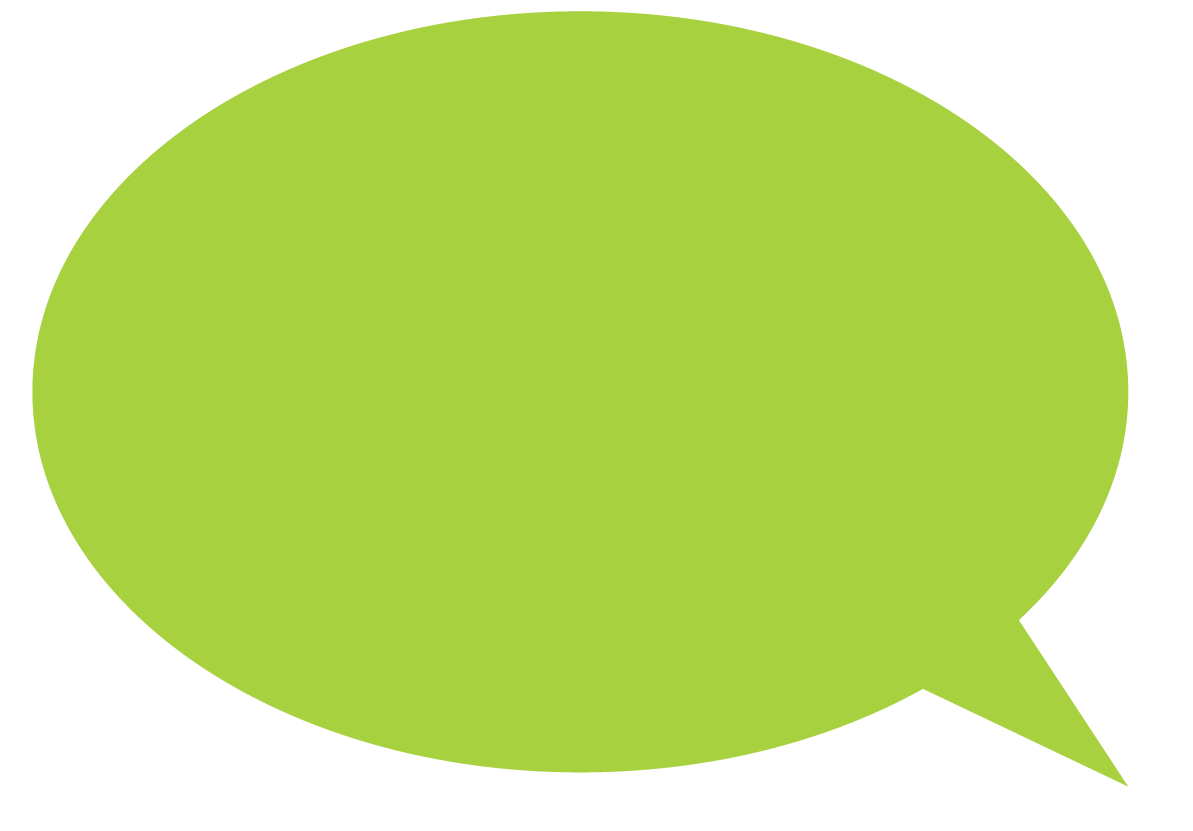 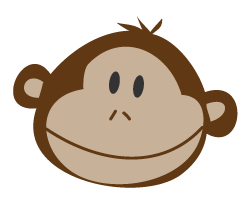 ¡ ¡ ¡ Vas a hacerlo genial ! ! !
Identificar 
unidades y decenas
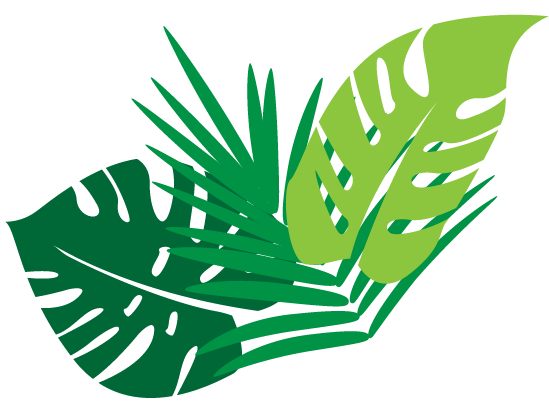 ¿Qué representa?
1 unidad
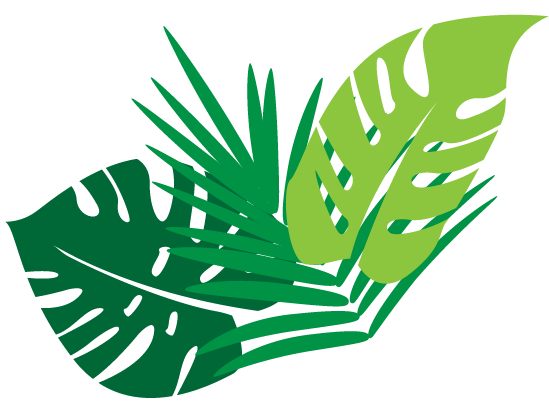 ¿Qué representa?
1 decena
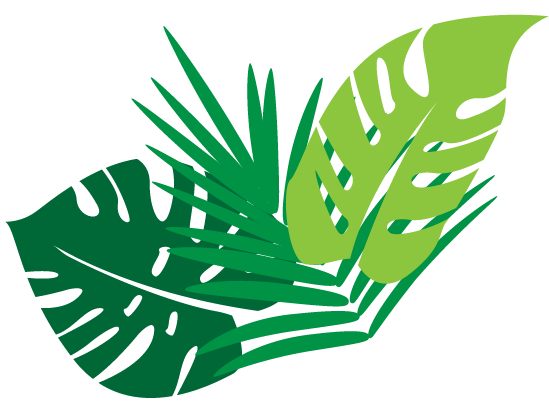 Decenas
Unidades
2
4
Esta es la columna de las decenas.  
Dos decenas son 20 unidades.
Esta es la columna de las unidades.
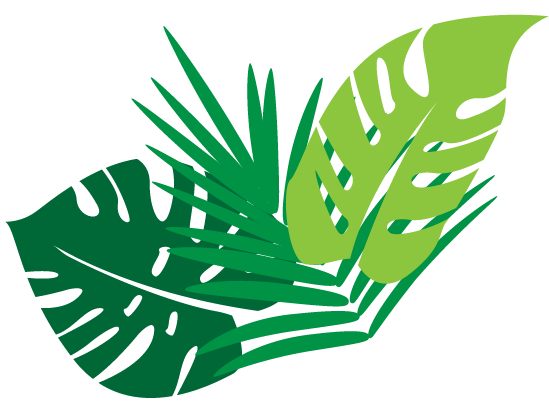 Descomposición aditiva
20  +  3
24     23
50  +  4 
54     51
20  +  9
29    02
60  +  1
61     46
Descomposición según la posición
3 decenas      2 unidades
24     32
4 decenas      5 unidades
45     51
2 decenas      0 unidades
20     02
1 decena      6 unidades
16     46
Antecesor y sucesor
Para conocer estos números debemos observar las unidades y decenas del número dado. 

El antecesor de un número es el número que está antes de él. 	

	Ejemplo: El antecesor de 40 es el 39. 


El sucesor de un número es el número que está inmediatamente después de él. 
	
	Ejemplo: El sucesor de 40 es el 41.
https://www.youtube.com/watch?v=EEtNnlN6kWM
¿Qué es una serie numérica?
Es una secuencia de números ordenados, entre los cuales hay una regla que hay que descubrir, para completar la serie. 

Secuencia de números ascendente: Son secuencias en donde cada número es mayor que el anterior. 
                                                    +2      +2     +2     +2 
	Ejemplo: En la serie 1 – 3 – 5 – 7 … 
	Para saber cuál es el número que sigue, debemos sumar 2 al 7. 

Secuencia de números descendente: Son secuencias en donde cada número es mayor que el anterior. 
                                                     - 3        - 3      - 3      - 3
	Ejemplo: En la serie 15 – 12 – 9 – 6 … 
	Para saber cuál es el número que sigue, debemos restar 3 al 6.
https://www.youtube.com/watch?v=96ej82C5RZM&feature=youtu.be
Escribamos los números
Escribamos los números
Adición y Sustracción hasta 100
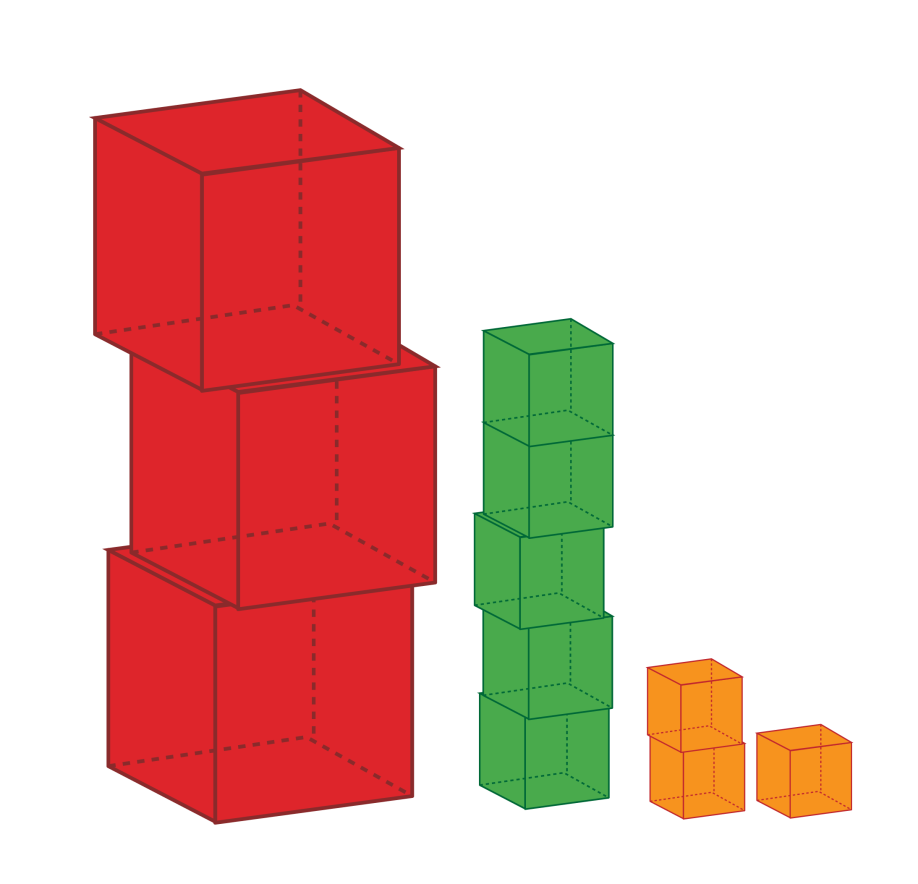 Vas a aprender a…
Sumar y restar con la ayuda de los bloques base 10

y te va a servir para…
Aprender a resolver adiciones y sustracciones de manera correcta
EL SIGNO + 
SE LEE MÁS 
Y SIGNIFICA SUMAR
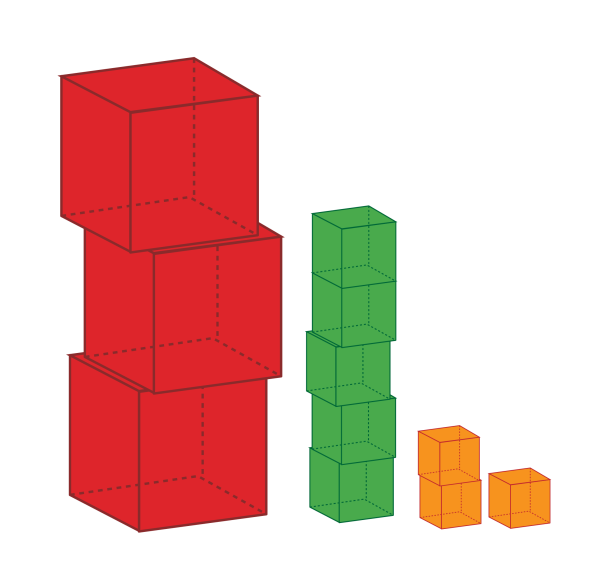 EL SIGNO - 
SE LEE MENOS 
Y SIGNIFICA RESTAR
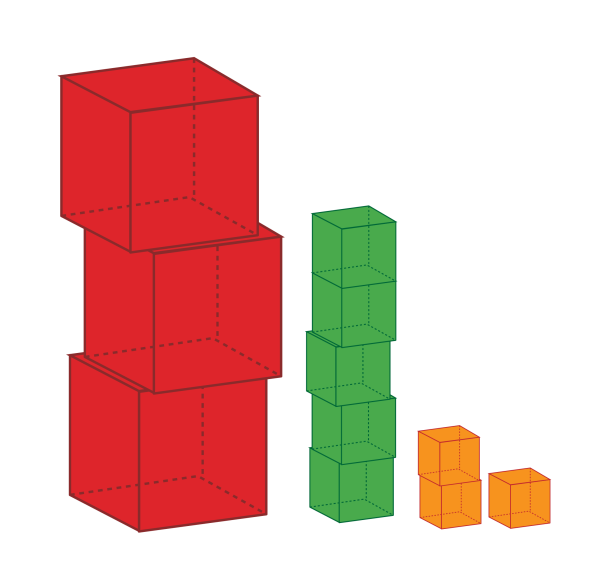 Suma
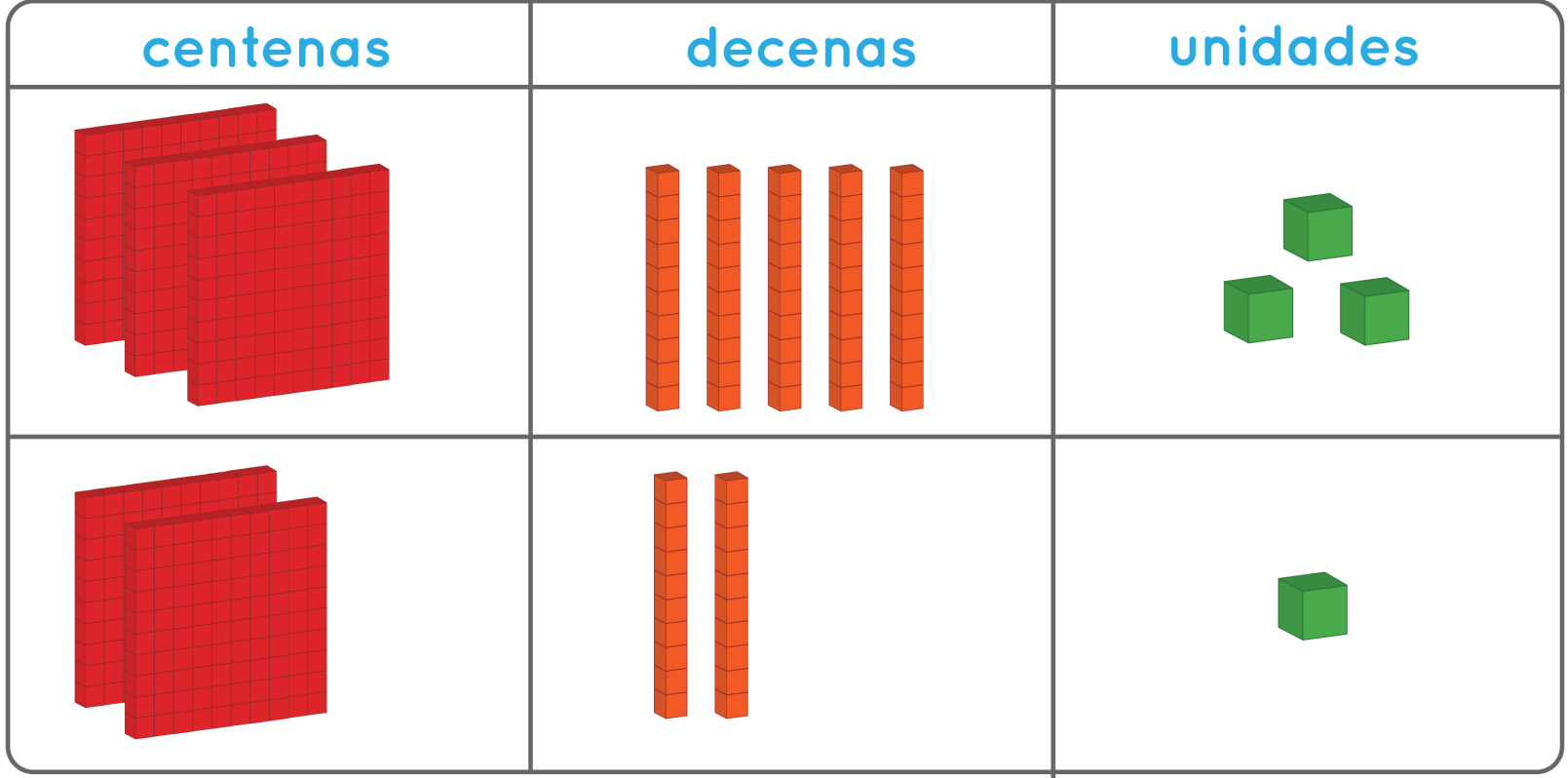 53
+21
Primero suma las unidades
4
Suma
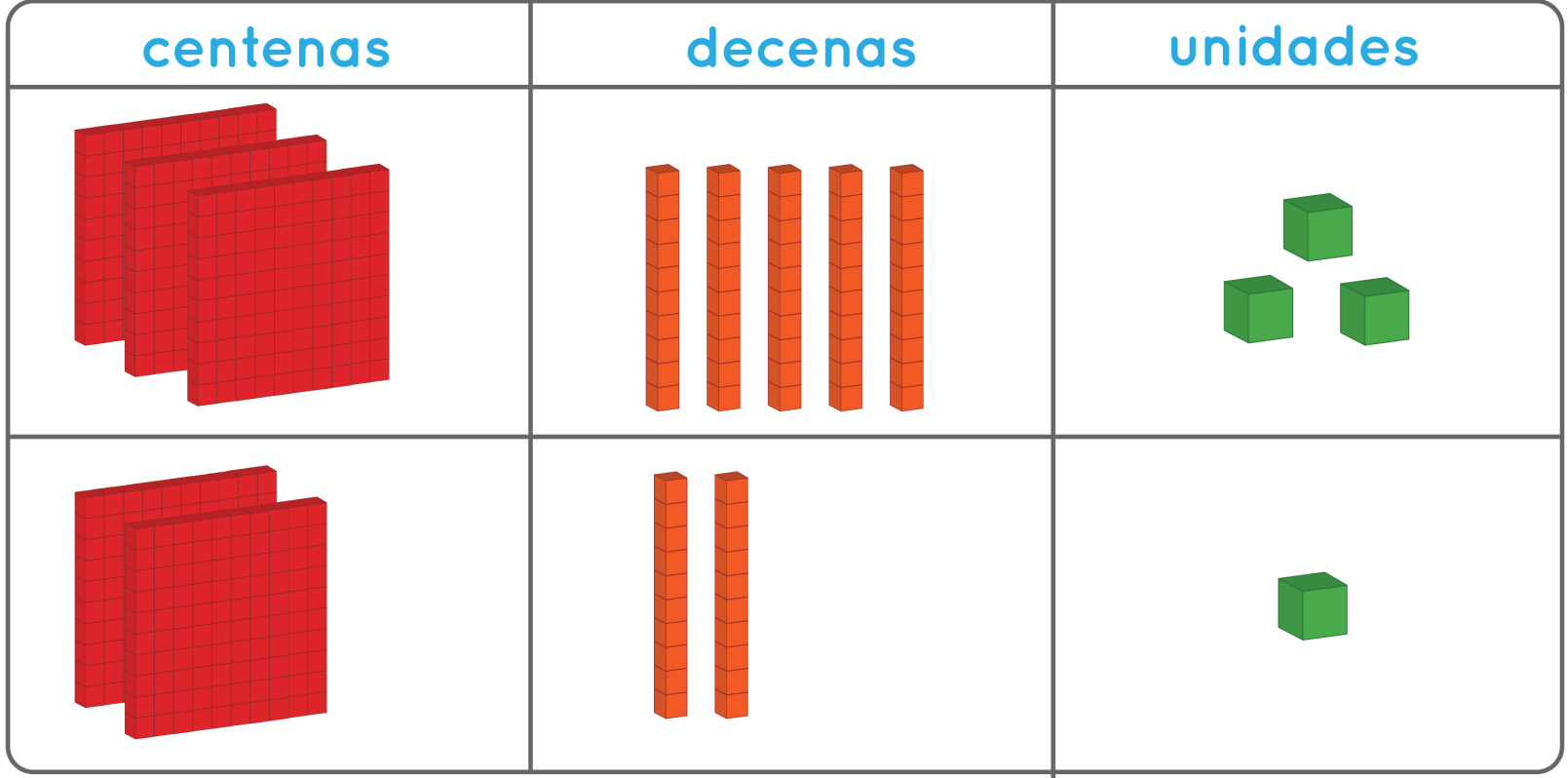 53
+21
Primero suma las unidades
Luego las decenas
7
4
Resta
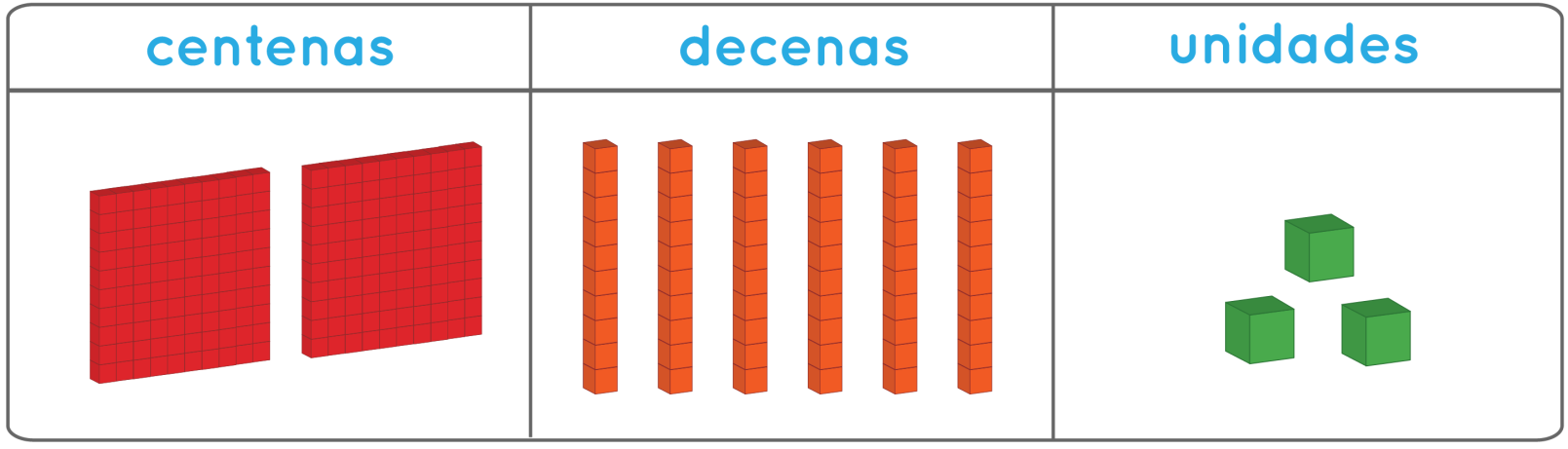 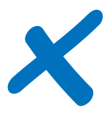 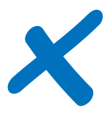 63
- 32
Primero resta las unidades
1
Resta
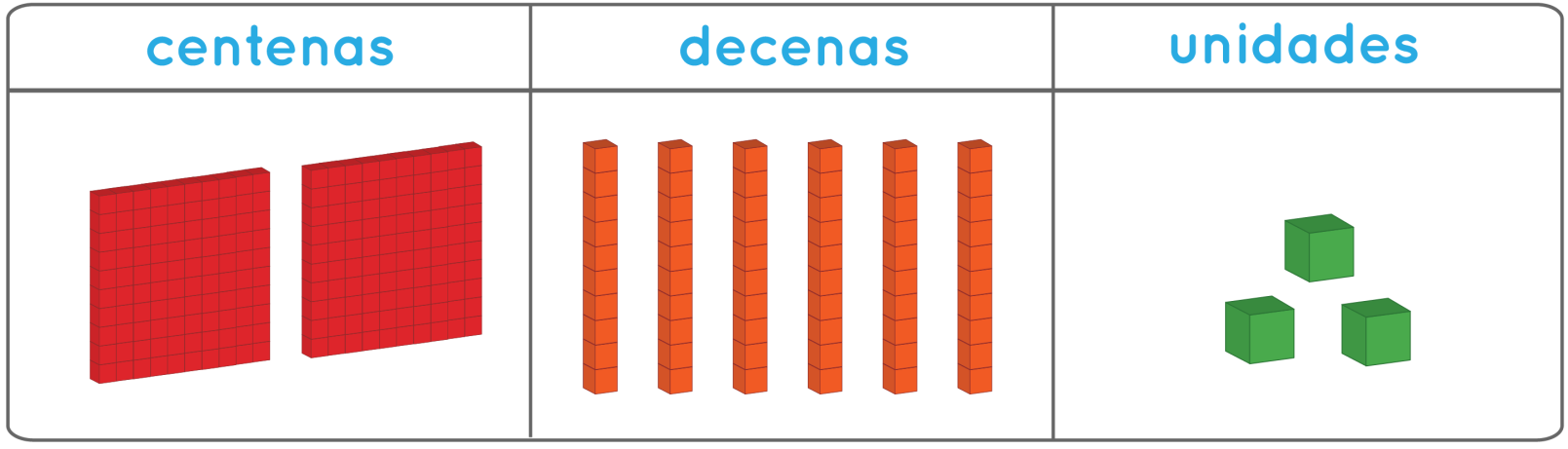 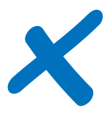 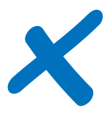 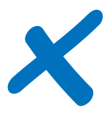 63
- 32
Primero resta las unidades
Luego las decenas
3
1
¡ Sabía que podrías lograrlo !
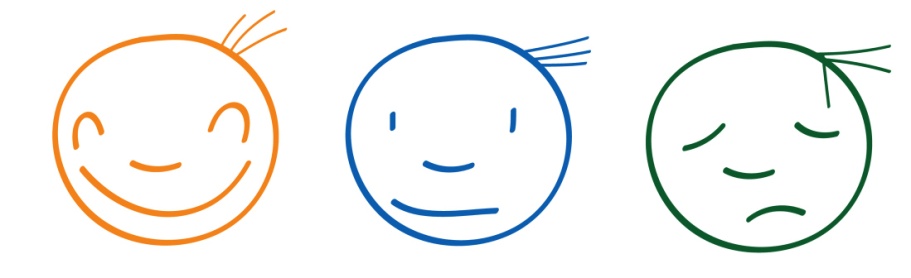